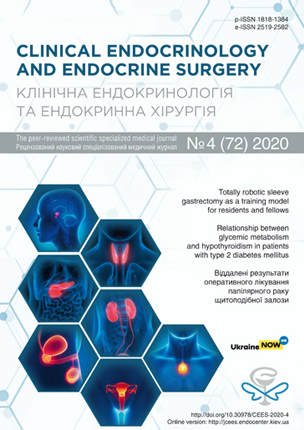 ЕНДОКРИННА РЕГУЛЯЦІЯ
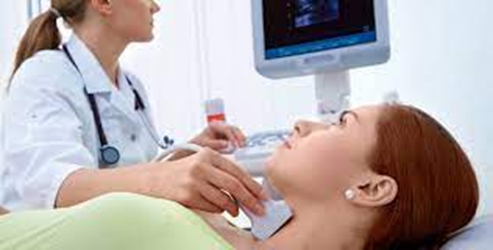 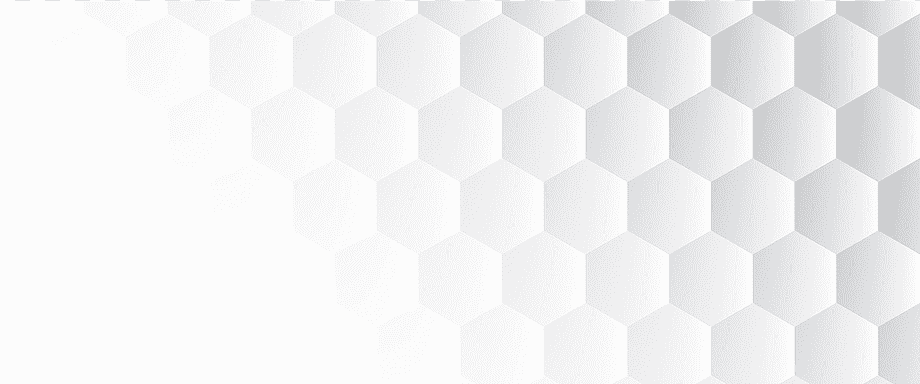 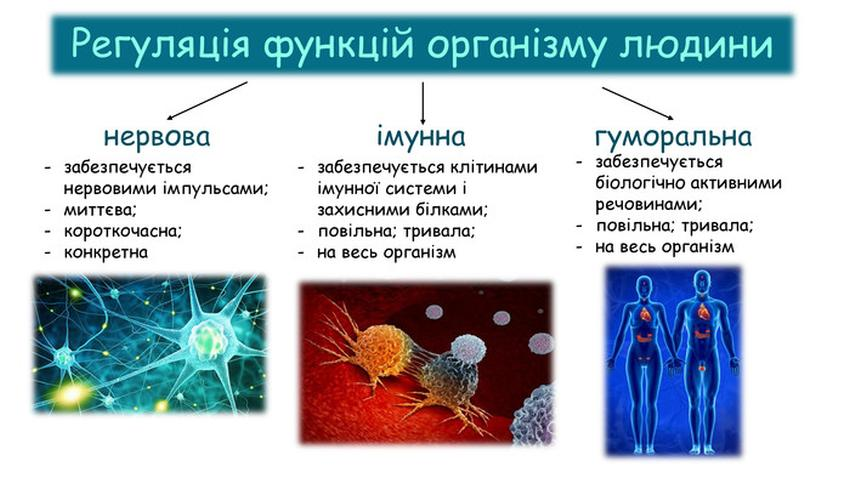 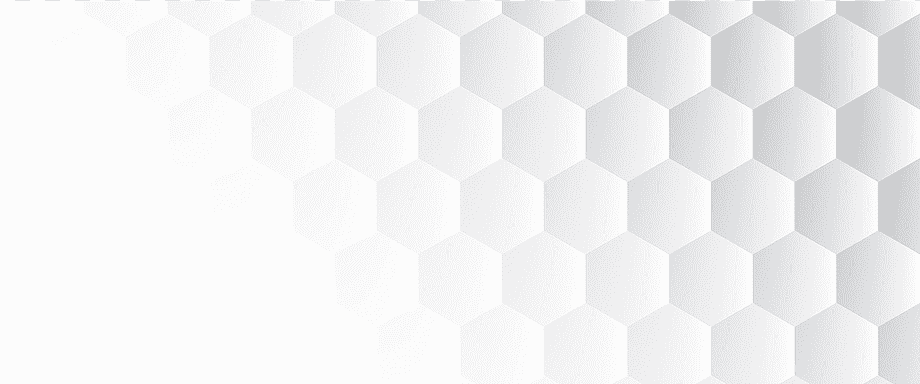 Ендокринна регуляція – це регуляція функцій організму, яка здійснюється через рідинні середовища за допомогою гормонів, що забезпечують загальний і тривалий вплив на  організм.
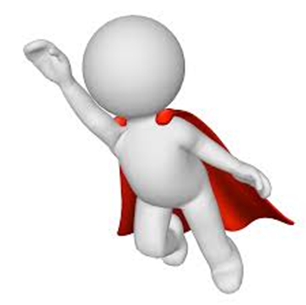 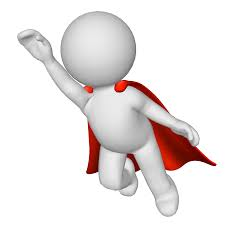 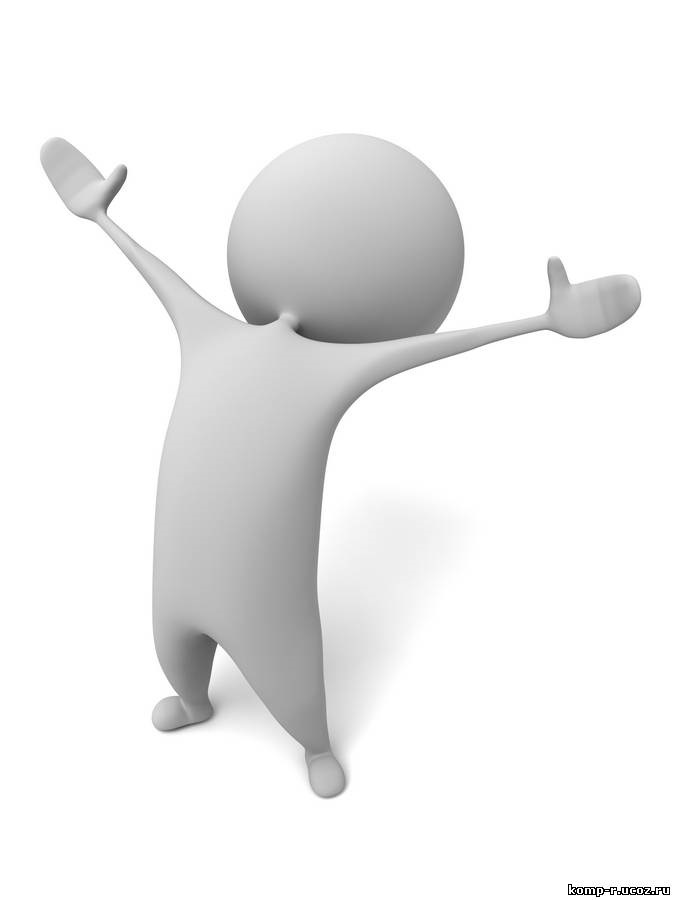 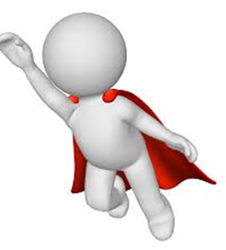 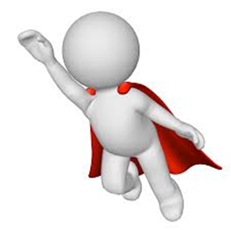 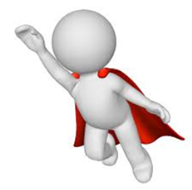 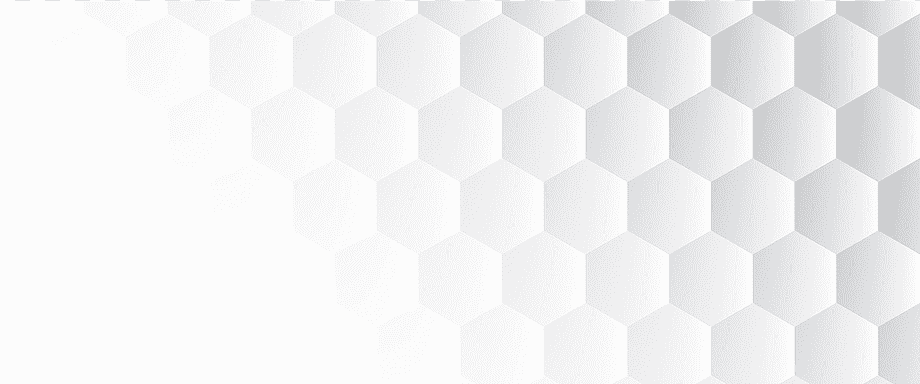 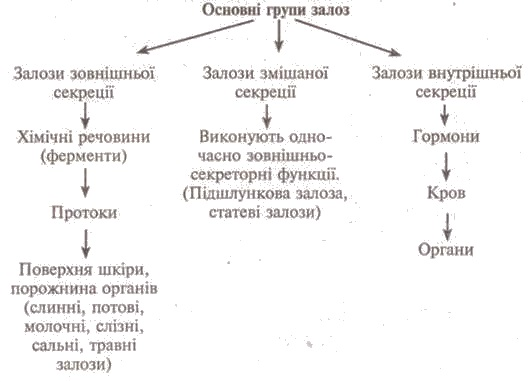 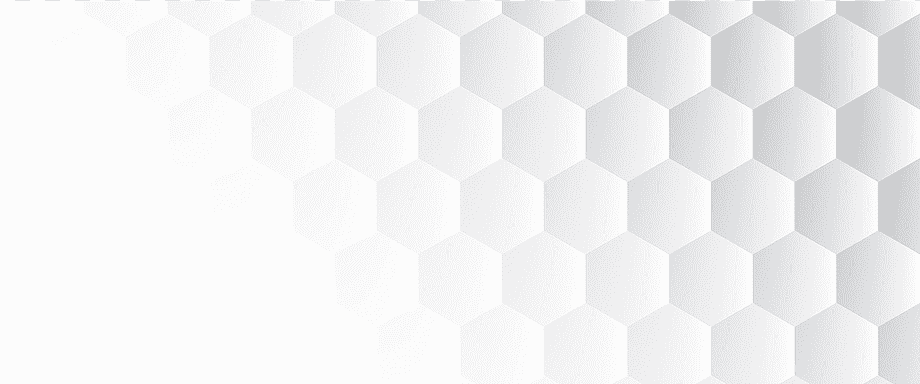 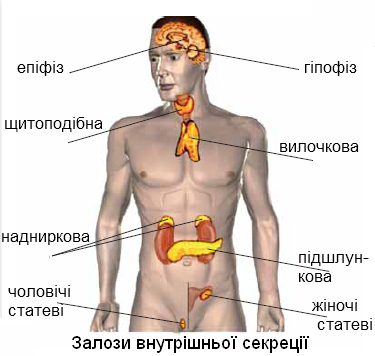 – це залози, що не мають вивідних проток,
утворюють гормони та виділяють їх у кров. До цієї групи належать гіпофіз й епіфіз, щитоподібна та прищитоподібні залози, тимус та надниркові залози.
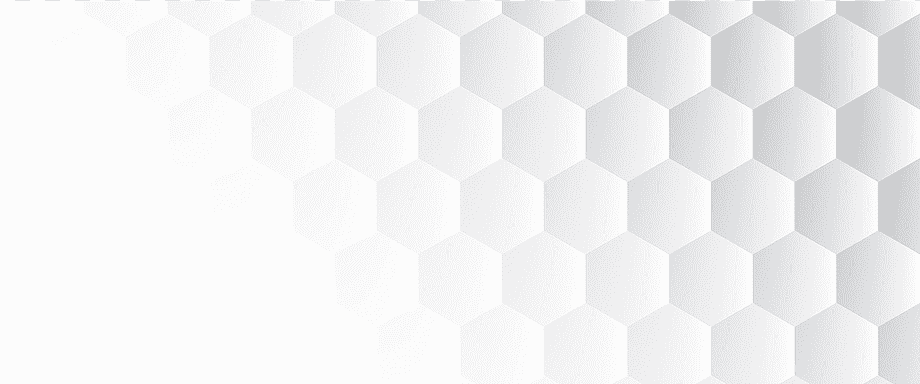 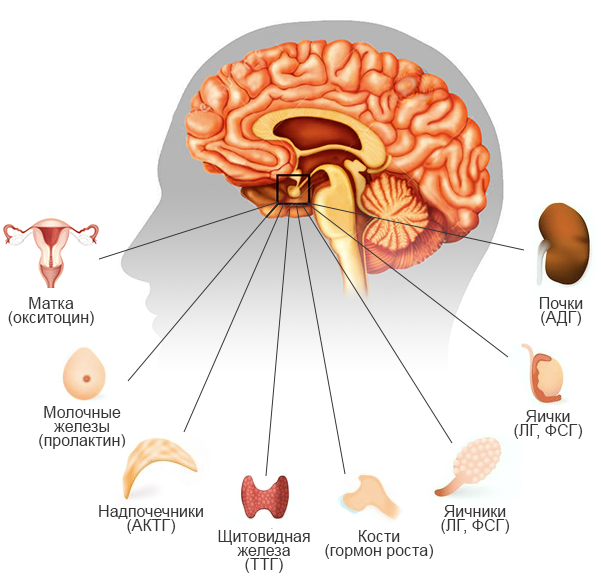 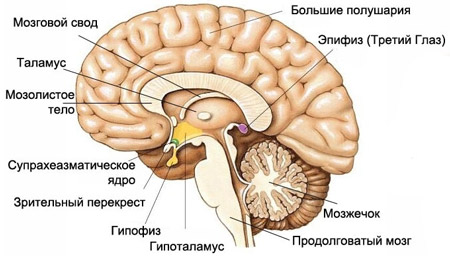 Гіпофіз  – непарна ендокринна залоза.  Виробляє гормон росту, впливають на діяльність інших ендокринних залоз (тропні гормони), виробляє меланотропін,виконує функцію «депо» гормонів вазопресину і окситоцину.
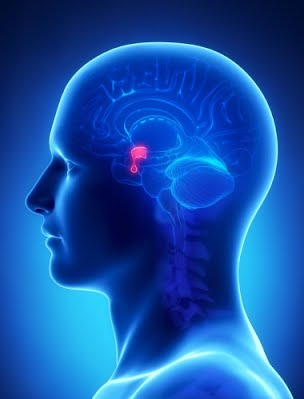 Епіфіз - шишкоподібна залоза, розвивається
як виріст проміжного мозку.  Забезпечує діяльність «біологічного
годинника». В епіфізі синтезується гормон мелатонін, який запобігає передчасному статевому розвитку, бере участь у біологічних ритмах організму та ін.
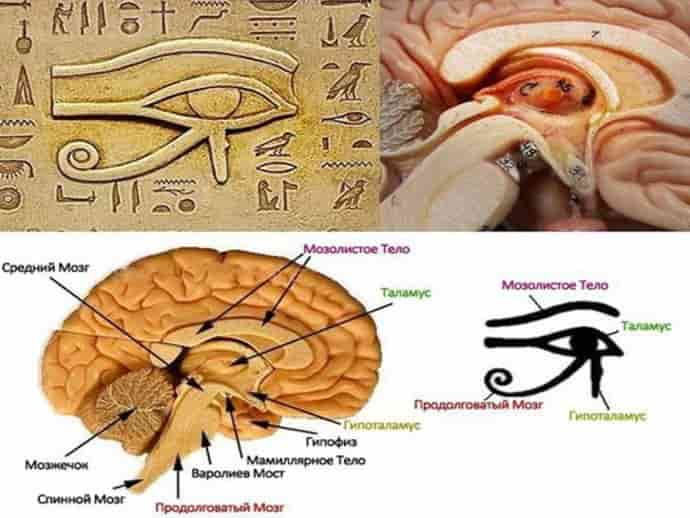 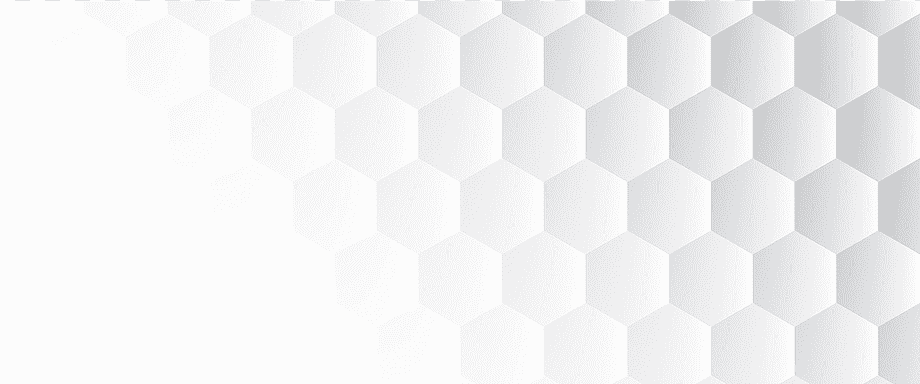 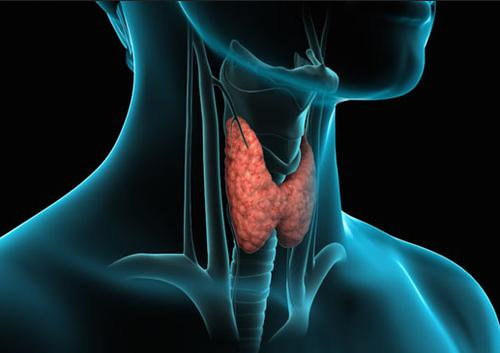 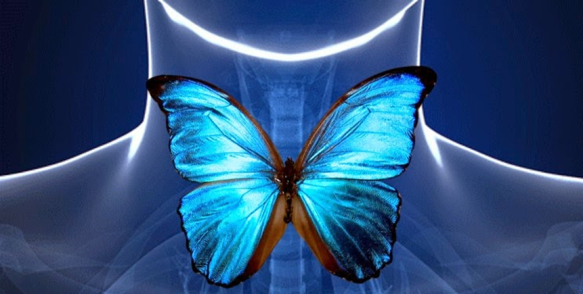 Щитоподібна залоза (тиреоїдна залоза)
виділяє йодовмісні гормони тироксин й трийодтиронін та гормон тиреокальцитонін.
Прищитоподібні залози – парні ендокринні залози у вигляді маленьких тілець, занурених у тканину щитоподібної залози.
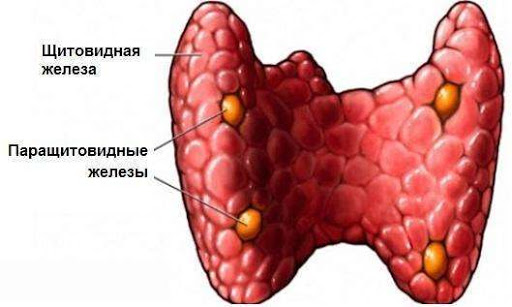 Щитоподібна залоза
Прищитоподібні залози
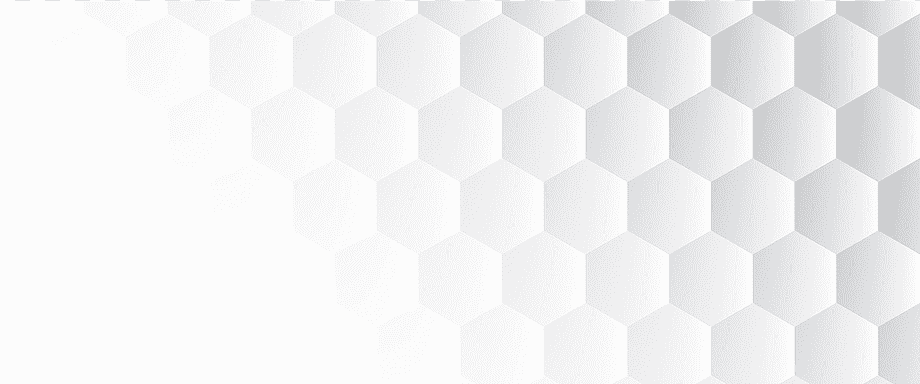 Надниркові залози  – парні ендокринні залози, розташовані над нирками. Правий наднирник має трикутну форму, лівий – півмісячну. 
Корковий шар виробляє гормони кортикостероїди, які регулюють водно-сольовий обмін та обмін білків, жирів й вуглеводів. 
Мозковий шар виділяє гормони адреналін та норадреналін, що забезпечують  мобілізацію ресурсів організму,
активізацію функцій органів.
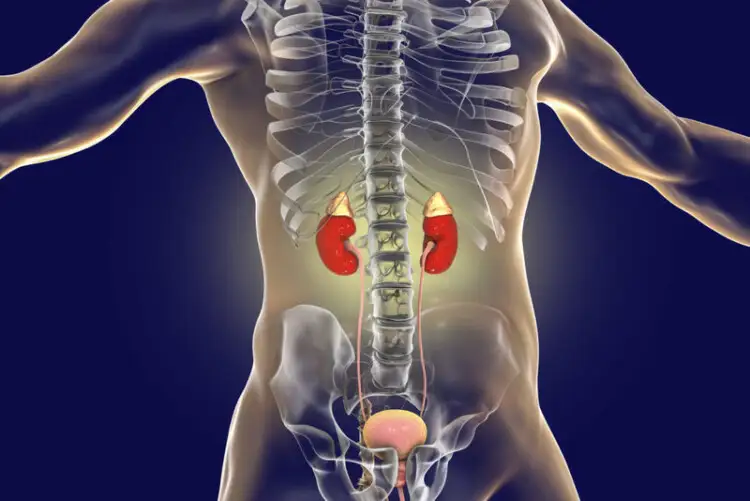 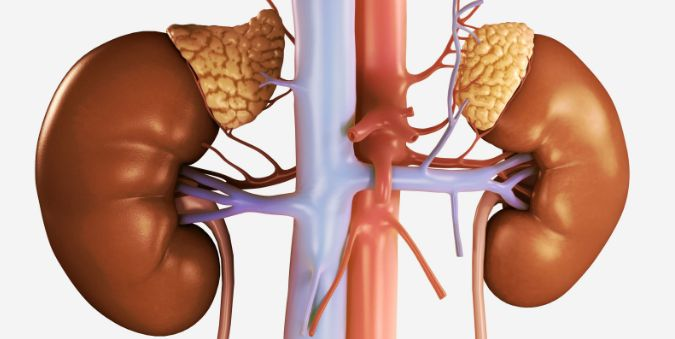 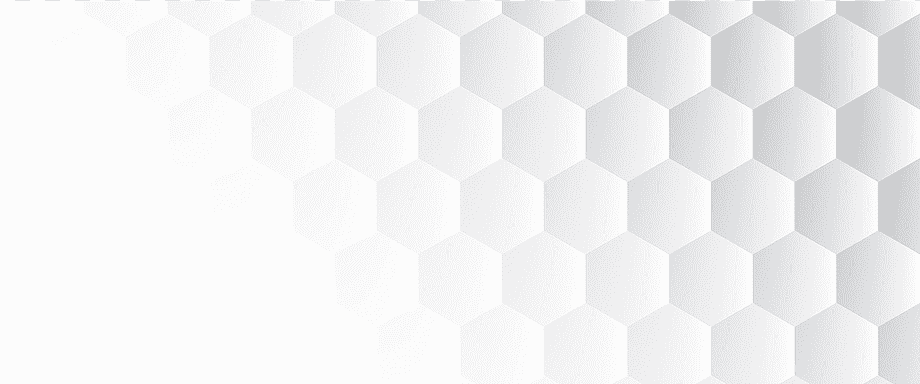 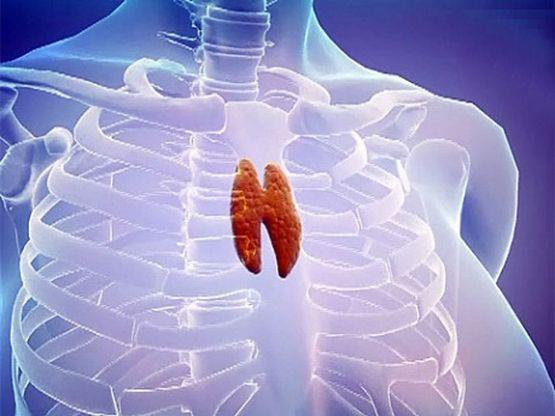 Тимус - (загрудинна, або вилочкова залоза) – непарна ендокринна залоза, розташована за грудиною. Маса і розміри залози змінюються з віком.  Основним гормоном залози є тимозин,   який впливає на диференціацію Т-лімфоцитів.
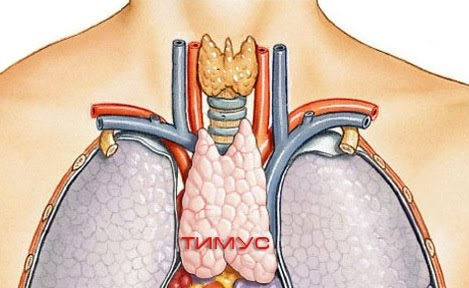 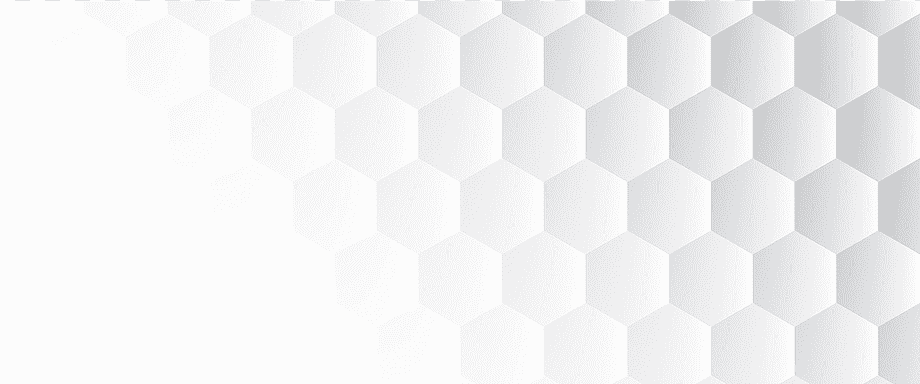 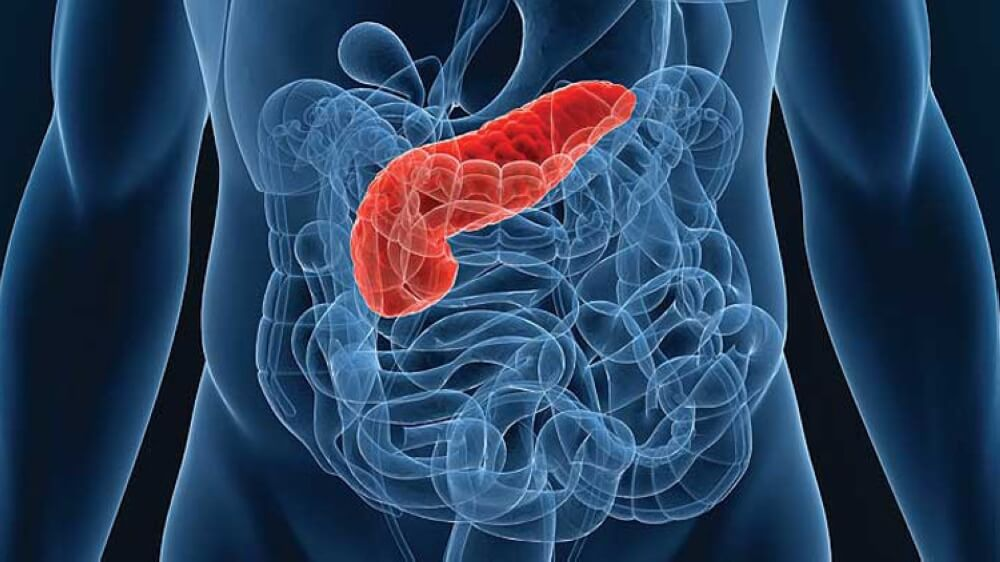 Підшлункова залоза – це непарна залоза,
яка виробляє травний сік (зовнішня секреція) та
гормони (внутрішня секреція). Гормони підшлункової залози – інсулін й глюкагон – регулюють обмін вуглеводів.
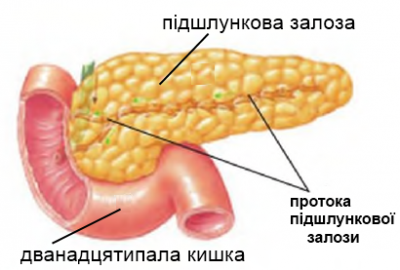 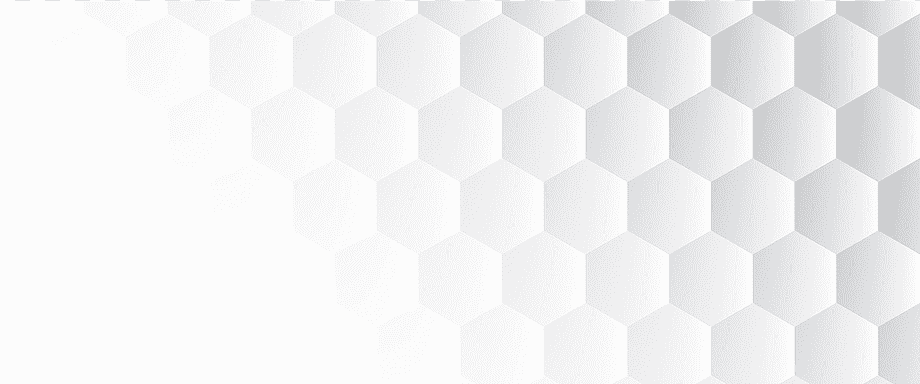 Статеві залози – це парні залози, які виробляють статеві клітини (зовнішнясекреція)
 і статеві гормони (внутрішня секреція).
 Чоловічими статевими залозами
людини є яєчка, а жіночими – яєчники. Статеві залози разом з продукцією сперматозоонів і яйцеклітин виділяють у кров статеві гормони – андрогени і естрогени.
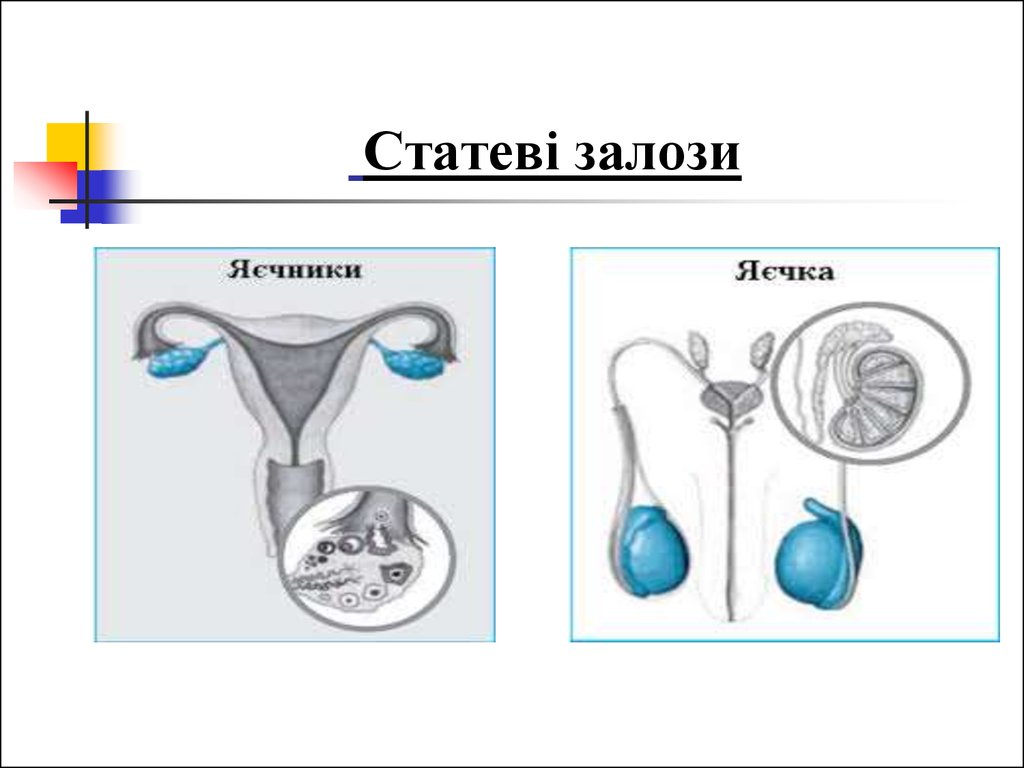 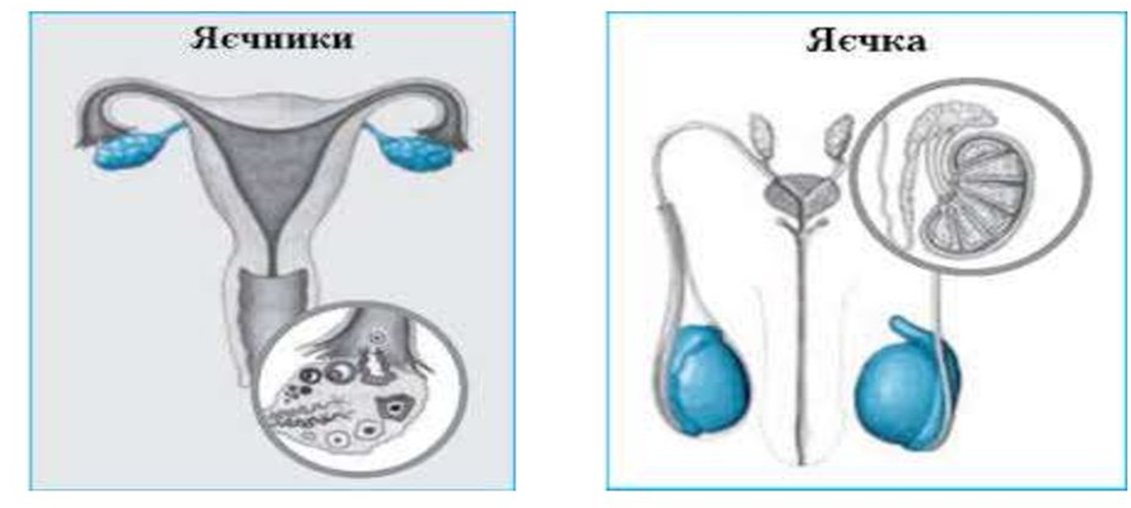 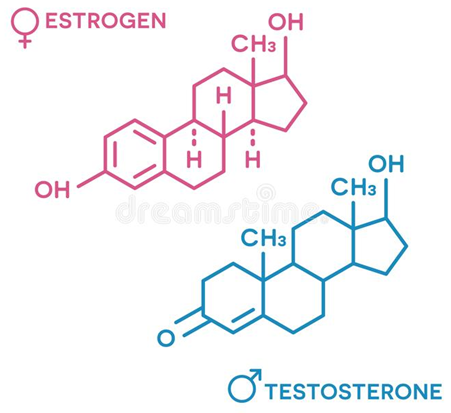 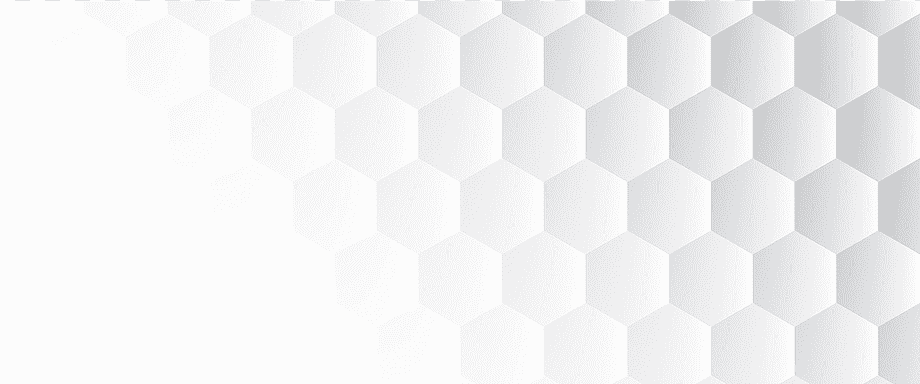 Ендокринна система – сукупність залоз, що утворюють гормони та забезпечують ендокринну регуляцію.
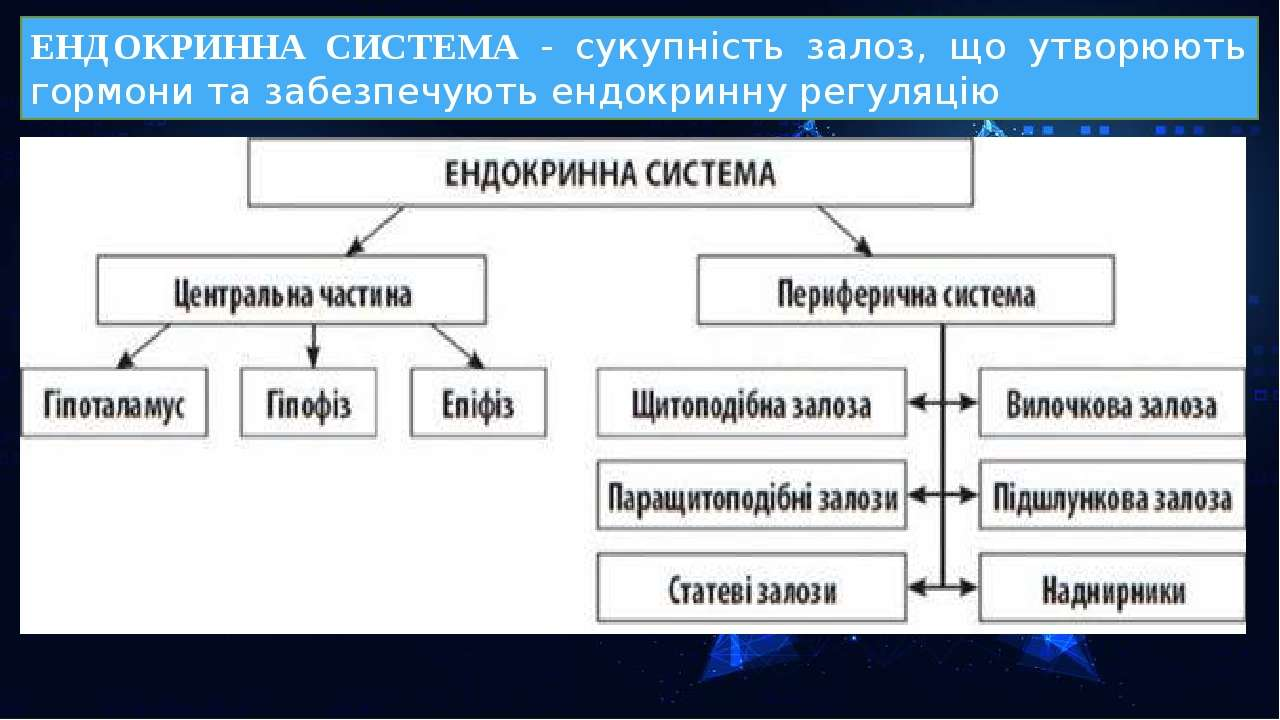 Діяльність ендокринної системи організована за принципами взаємодії, ієрархічності, зворотнього зв’язку,  взаємозв’язку із зовнішнім середовищем
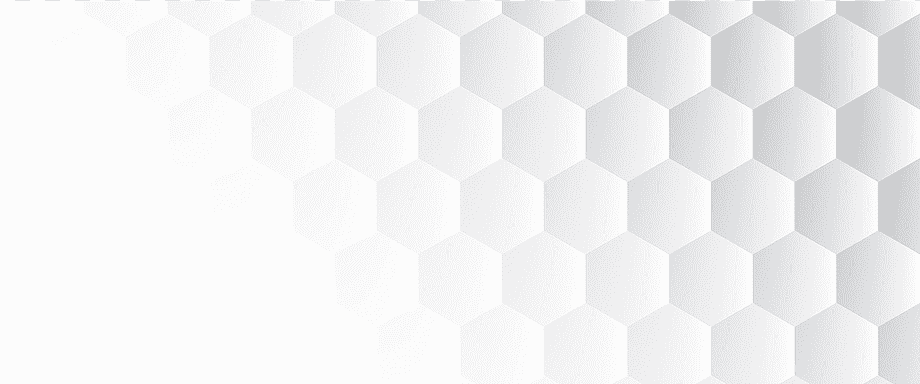 Гормони – біологічно активні речовини залоз внутрішньої секреції, що здійснюють ендокринну регуляцію
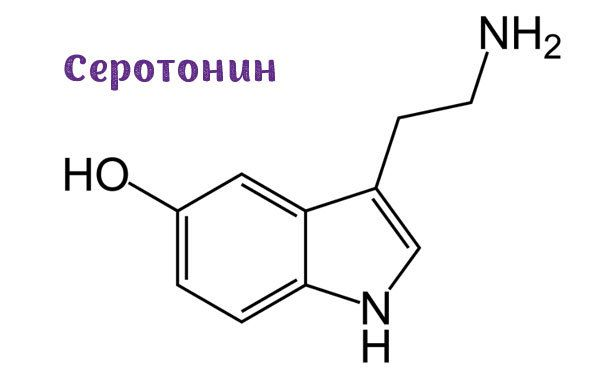 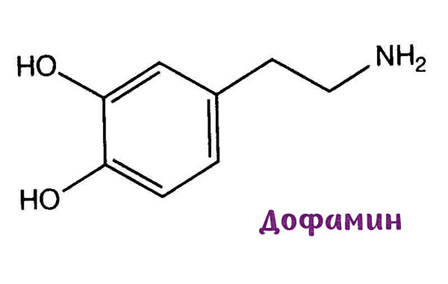 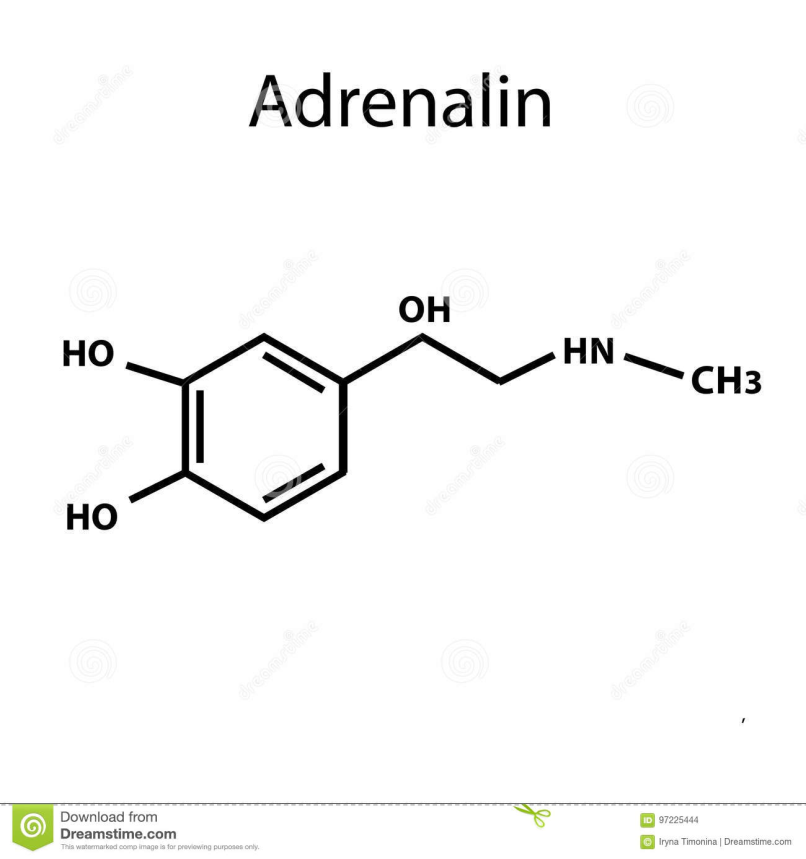 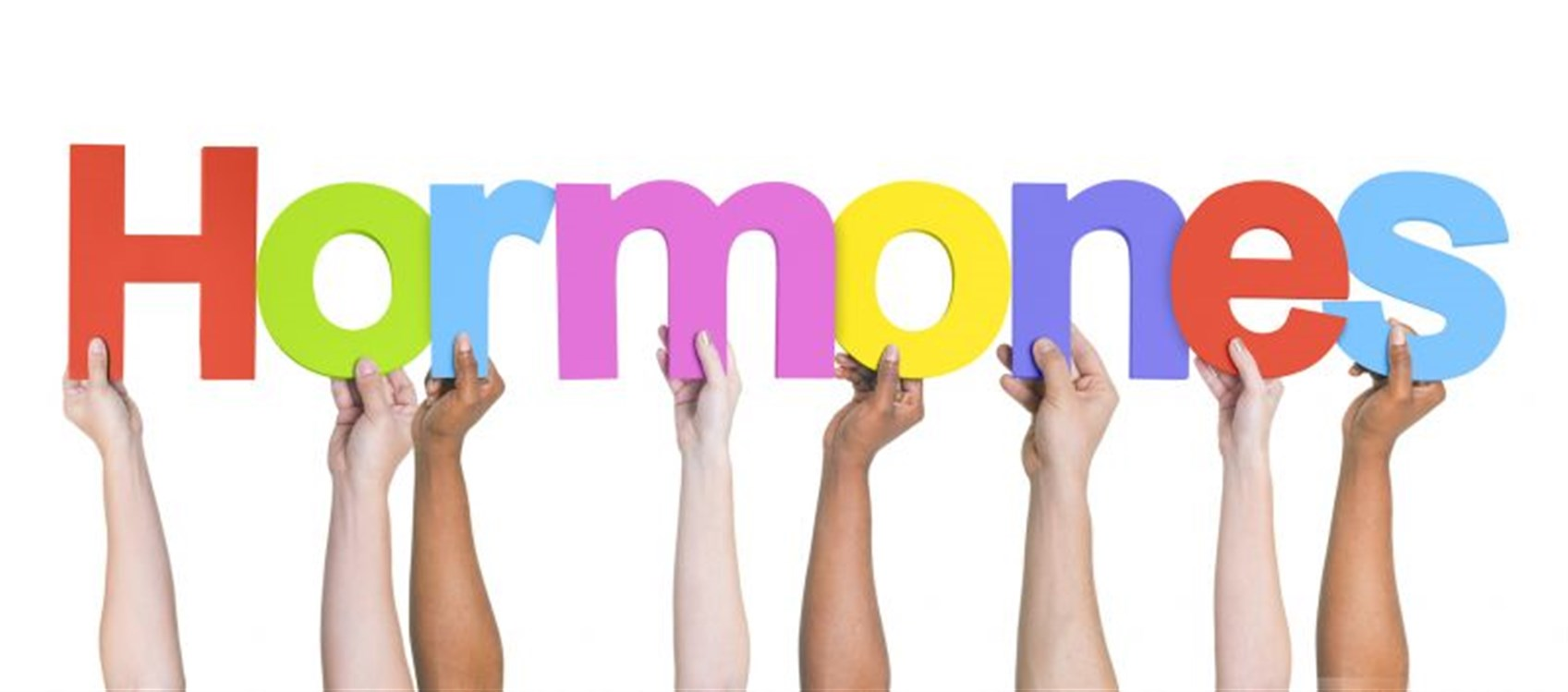 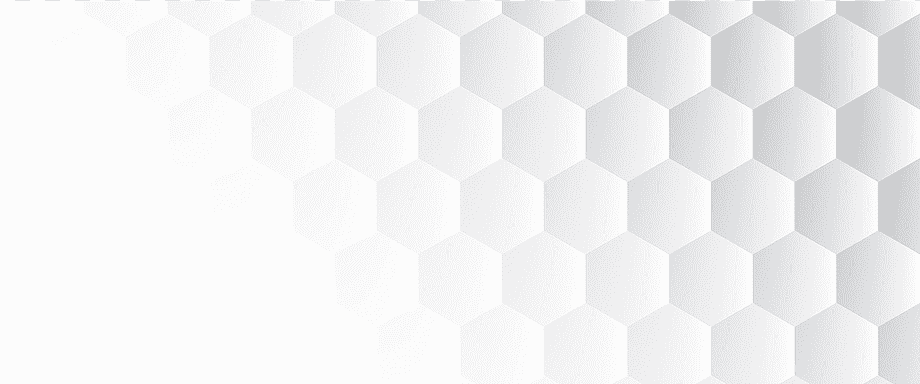 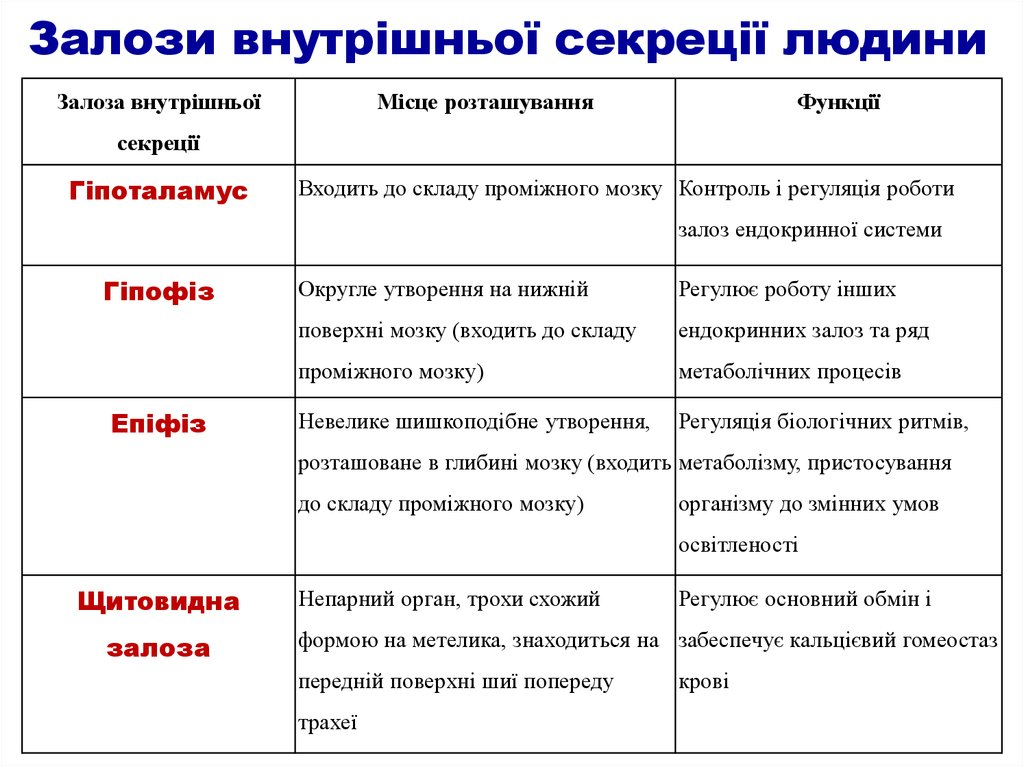 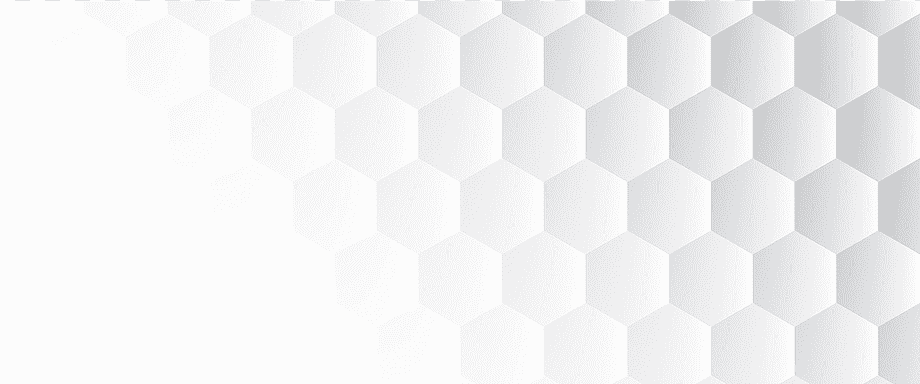 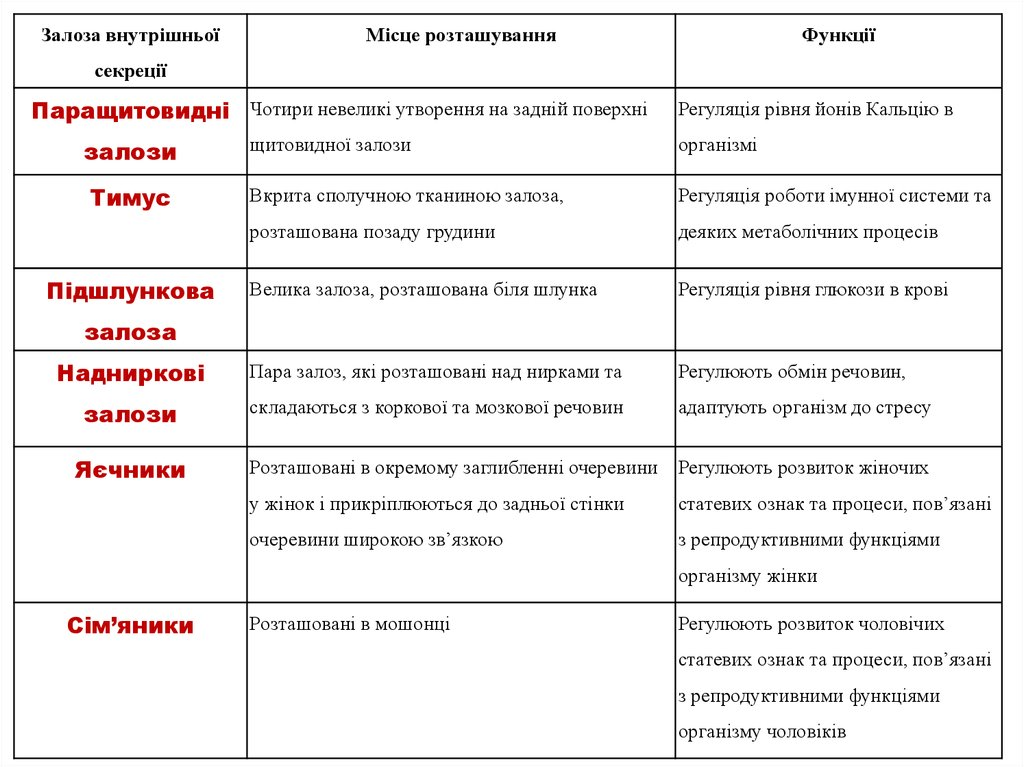 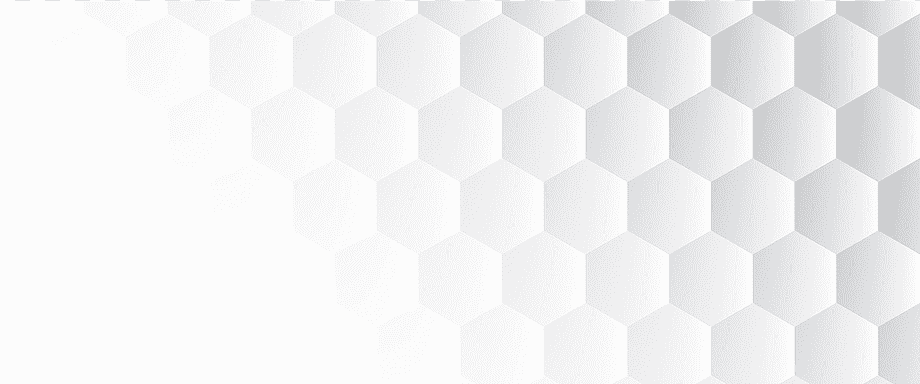 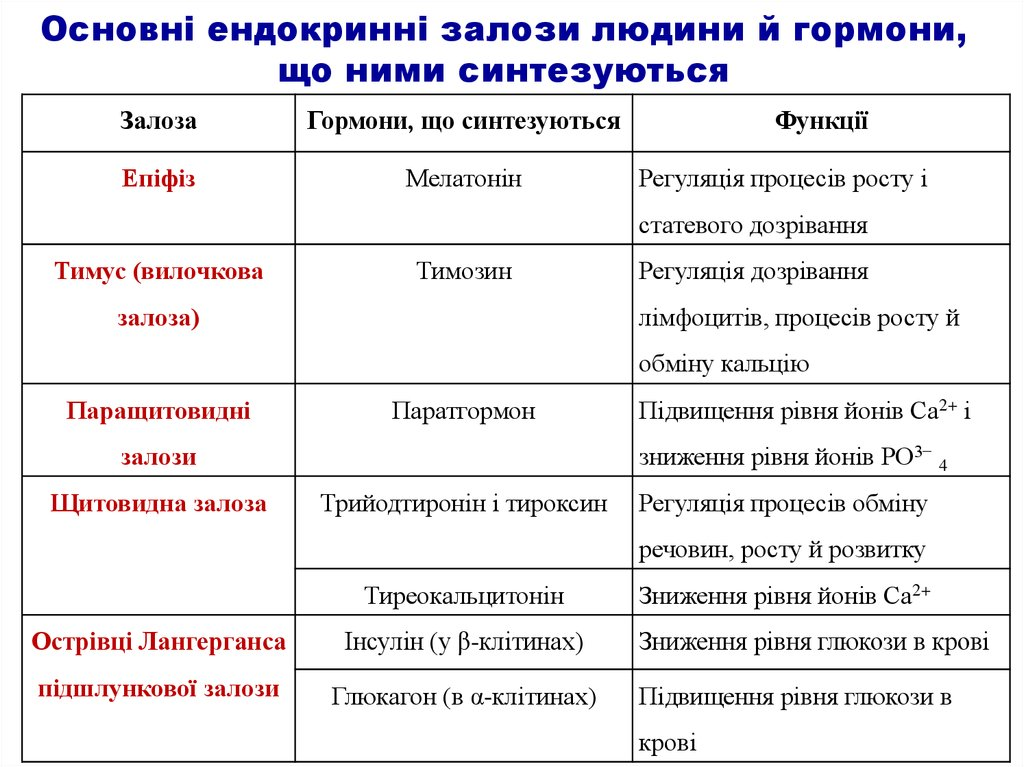 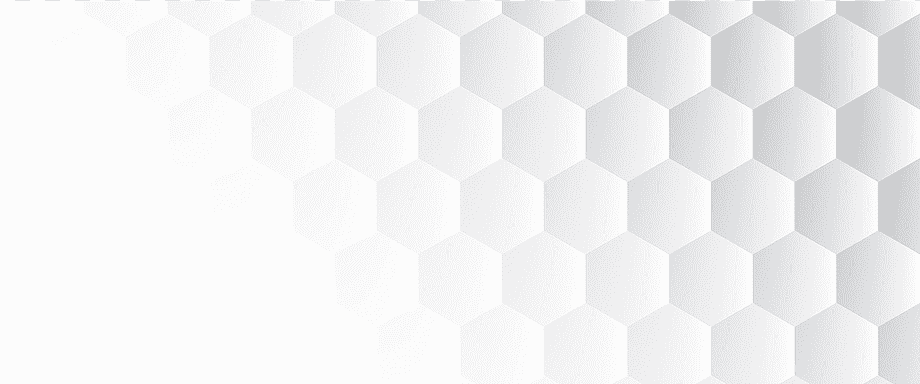 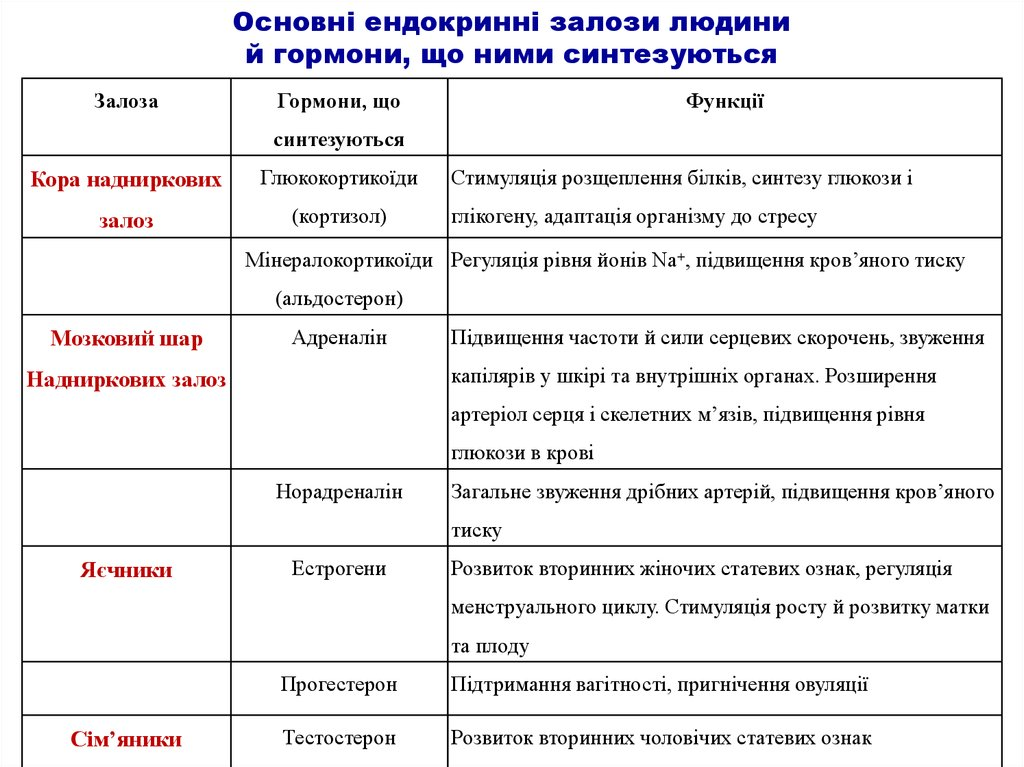 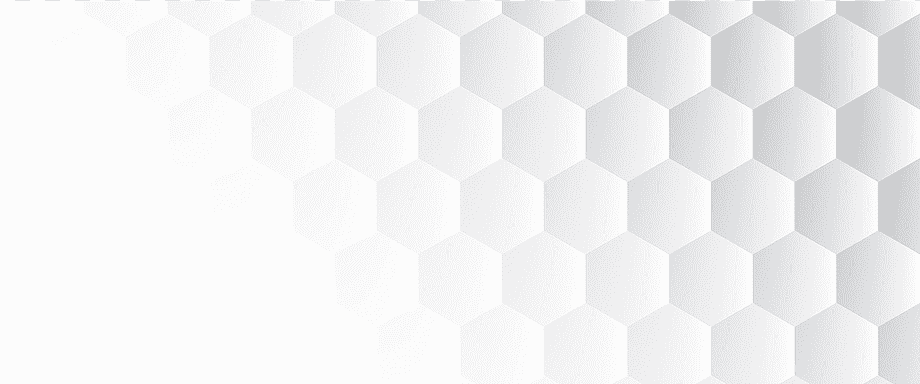 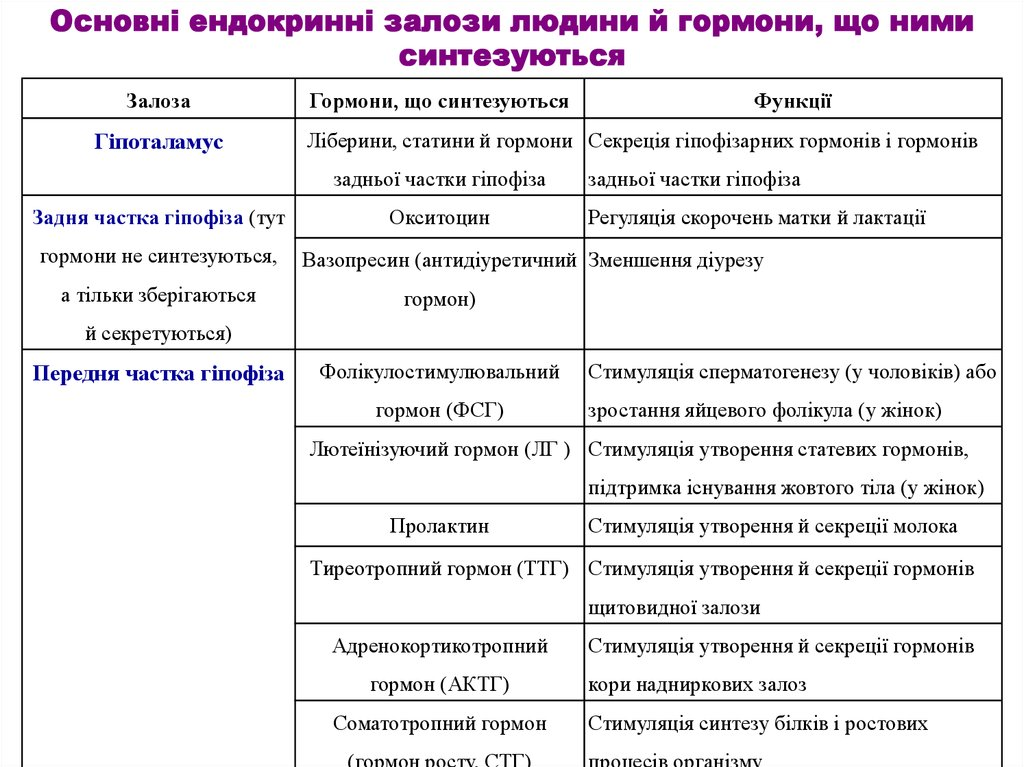 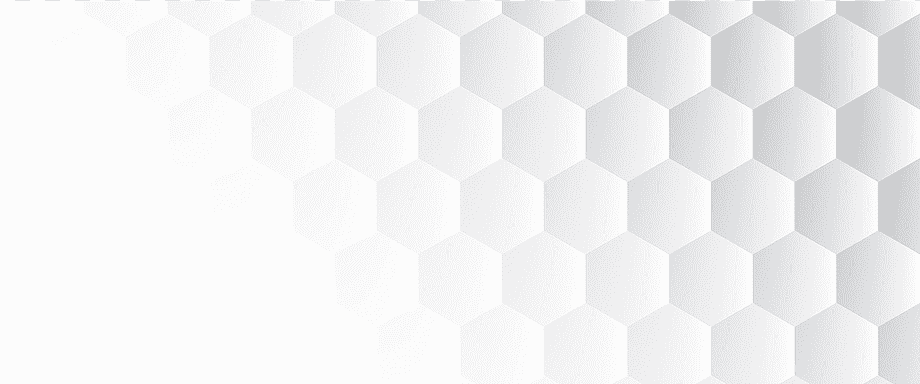 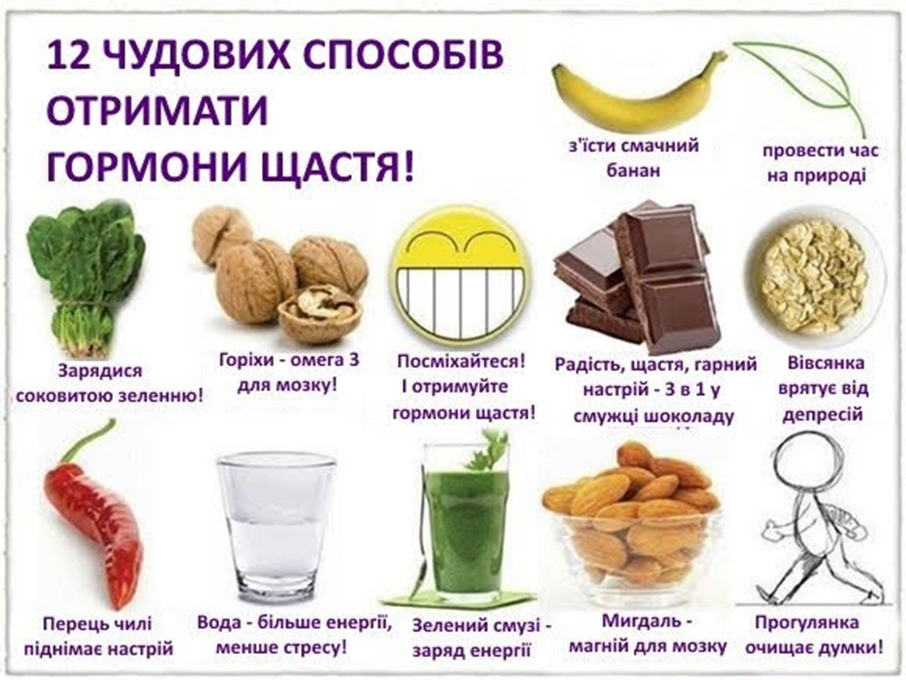 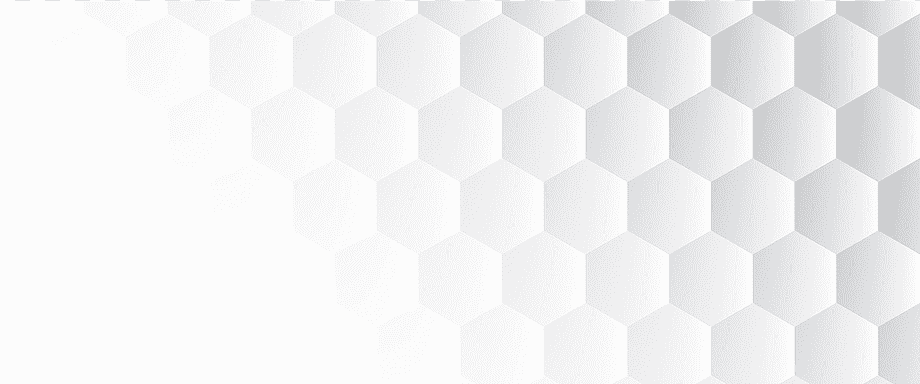 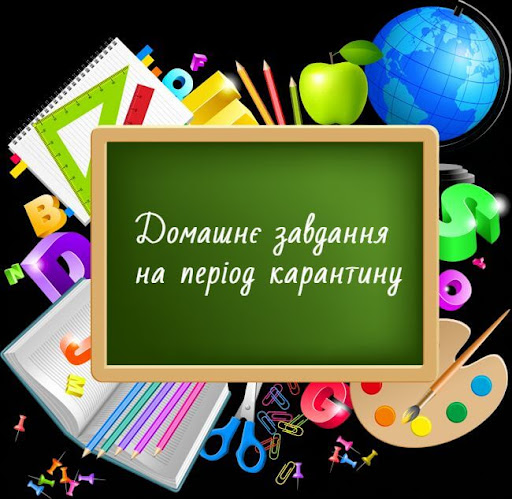 Параграф 60,61
Для створення презентації використовувалися матеріали інтернету